Tutela provisória, recursos e cumprimento de sentença
Pirassununga, SP, 28 de março de 2019
Marrocos Capacitação e Eventos
OAB Pirassununga, ESA e Comissões
Rosolem, Cabianca e Bonelli Advogados Associados


Cassio Scarpinella Bueno
www.scarpinellabueno.com
www.facebook.com/cassioscarpinellabueno
Visão estrutural do CPC 2015 (1)
Comparação com o CPC 1973
Livros I a V     Livro II: Processo de Execução
        		Livro III: Processo Cautelar
Partes Geral, Especial e Livro Complementar
Parte Geral
Livro I: Normas processuais civis
Livro II: Função jurisdicional
Livro III: Sujeitos do processo
Livro IV: Atos processuais
Livro V: Tutela provisória
Livro VI: Formação, suspensão e extinção do processo.
Visão estrutural do CPC 2015 (2)
Parte Especial
Livro I: processo de conhecimento e do cumprimento de sentença
Título I: procedimento comum (liquidação de sentença)
Título II: cumprimento da sentença
Título III: procedimentos especiais
Livro II: processo de execução (título extrajudicial)
Livro III: processos nos Tribunais e meios de impugnação das decisões judiciais
Título I: ordem dos processos nos Tribunais e processos de competência originária
Título II: recursos
Livro Complementar
O sincretismo
CPC de 2015 e o chamado “processo sincrético”
Tutela jurisdicional como “eixo metodológico”
Tutela antecipada + processo cautelar
Fundamentos: urgência x evidência (294 caput)
Tipos (294 parágrafo único)
Momento: antecedente x incidental
Satisfatividade: cautelar x antecipada
Não só elementos de concessão. Como efetivar?
O papel do art. 4º
Referenciais: arts. 297, 519, 520, 521 e 527
Cumprimento provisório de decisão = efetivação imediata de decisões provisórias
Arts. 297, 519 e 527
297. O juiz poderá determinar as medidas que considerar adequadas para efetivação da tutela provisória.
Par ún.  A efetivação da tutela provisória observará as normas referentes ao cumprimento provisório da sentença, no que couber.
519.  Aplicam-se as disposições relativas ao cumprimento da sentença, provisório ou definitivo, e à liquidação, no que couber, às decisões que concederem tutela provisória.
527. Aplicam-se as disposições deste Capítulo ao cumprimento provisório da sentença, no que couber.
Art. 520
I: iniciativa e responsabilidade do exequente, que repara danos.
II e III e § 4º: restituição das partes ao estado anterior sem desfazimento da alienação e liquidação nos autos.
IV: satisfação mediante caução suficiente e idônea, arbitrada de plano e prestada nos autos.
Casos de dispensa (art. 521)
§ 1º: cabe impugnação.
§§ 2º e 3º: multa e honorários quando for de quantia.
§ 5º: Abrange obrigações de fazer, não fazer e dar.
Art. 521
Dispensa de caução (art. 520 IV) quando:
I: crédito alimentar independentemente de sua origem
II: situação de necessidade
III: pendência de Agravo em RE e Agravo em REsp
IV: decisão consonante aos indexadores jurisprudenciais
Parágrafo único: mantém caução se dispensa puder causar “manifesto risco de grave dano de difícil ou incerta reparação”.
Aplicações (1)
Referencial do art. 520: satisfação mediante caução
Art. 300 § 1º (para concessão). Em rigor, para efetivação
Interpretando as hipóteses de dispensa de caução
Efetivação consoante a modalidade obrigacional
Relação com as diversas modalidades obrigacionais
Tipicidade x atipicidade
Art. 139 IV
Agravo de instrumento ou Impugnação (?)
Aplicações (2)
Flexibilização quando TP fundamentada em urgência
Flexibilização quando TP relacionada a alimentos
Que tipos de alimentos (?)
Quando se tratar de Poder Público
Observância ao modelo constitucional: consequências e possibilidades
Conceitos vagos (“no que couber”) e (indispensável) motivação judicial (art. 489 § 1º II)
Responsabilidade objetiva no mesmo processo
Aplicações (3)
Cumprimento provisório ope legis x Cumprimento provisório ope judicis
Efeito suspensivo dos recursos (995 par ún)
Em especial o recurso de apelação (1012)
Dinâmica e relações com a Tutela Provisória (1012 § 1º V)
Sistema de controle (da concessão e da efetivação):
Agravo de instrumento: art. 1.015 I e parágrafo único
Agravo interno: art. 1.021
Pedido de suspensão
Muito obrigado !!!!
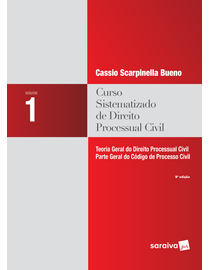 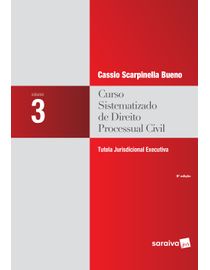 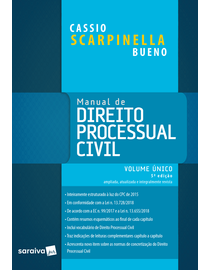 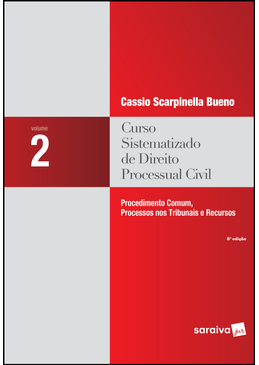 www.scarpinellabueno.com
www.facebook.com/cassioscarpinellabueno